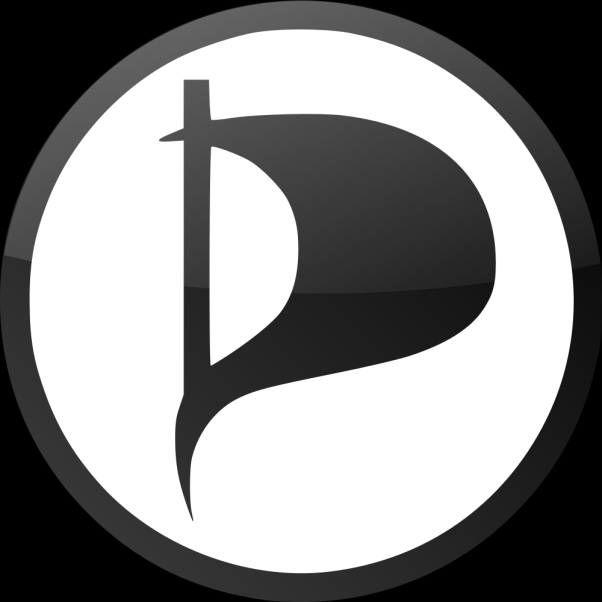 IT-
Workgroup
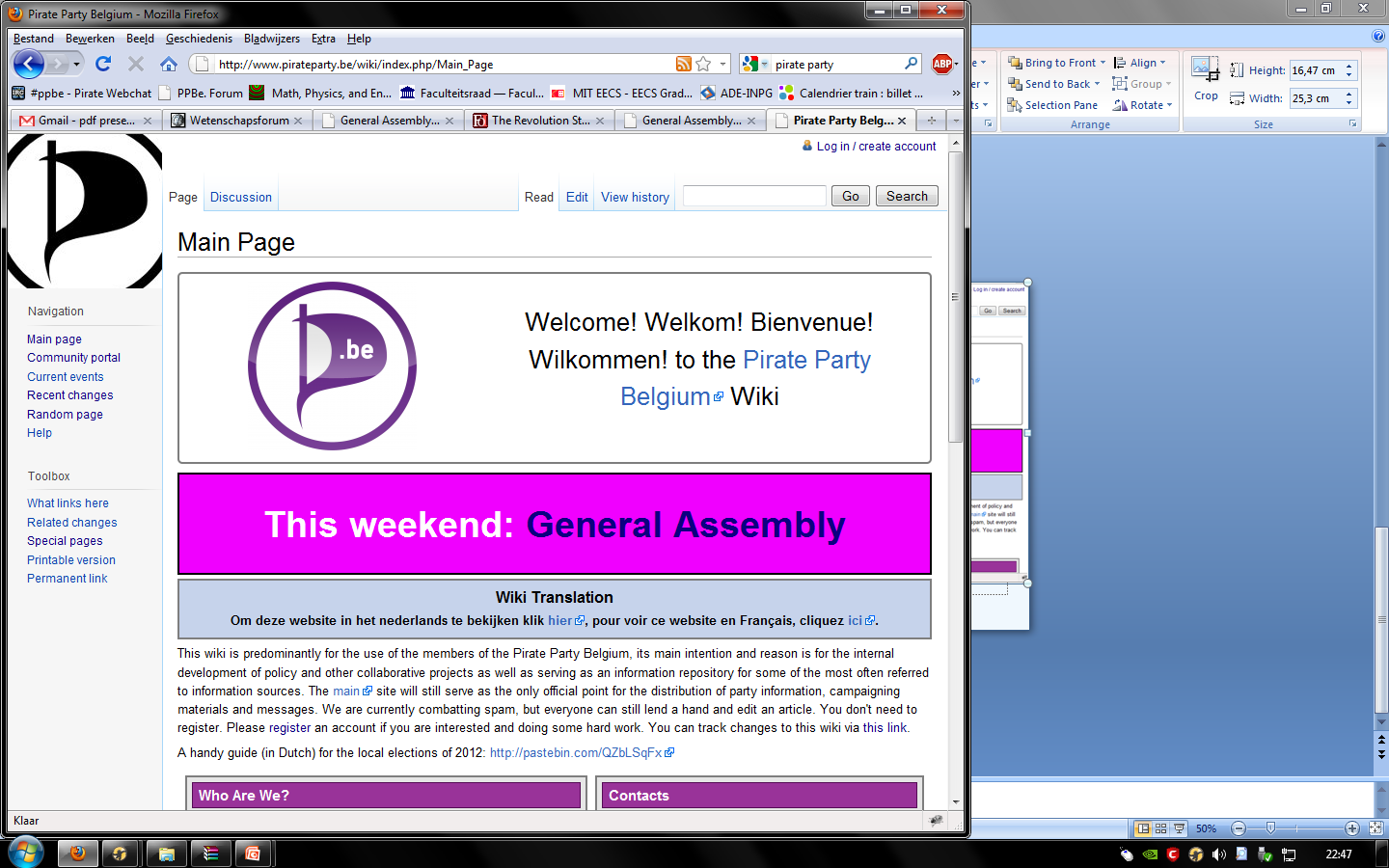 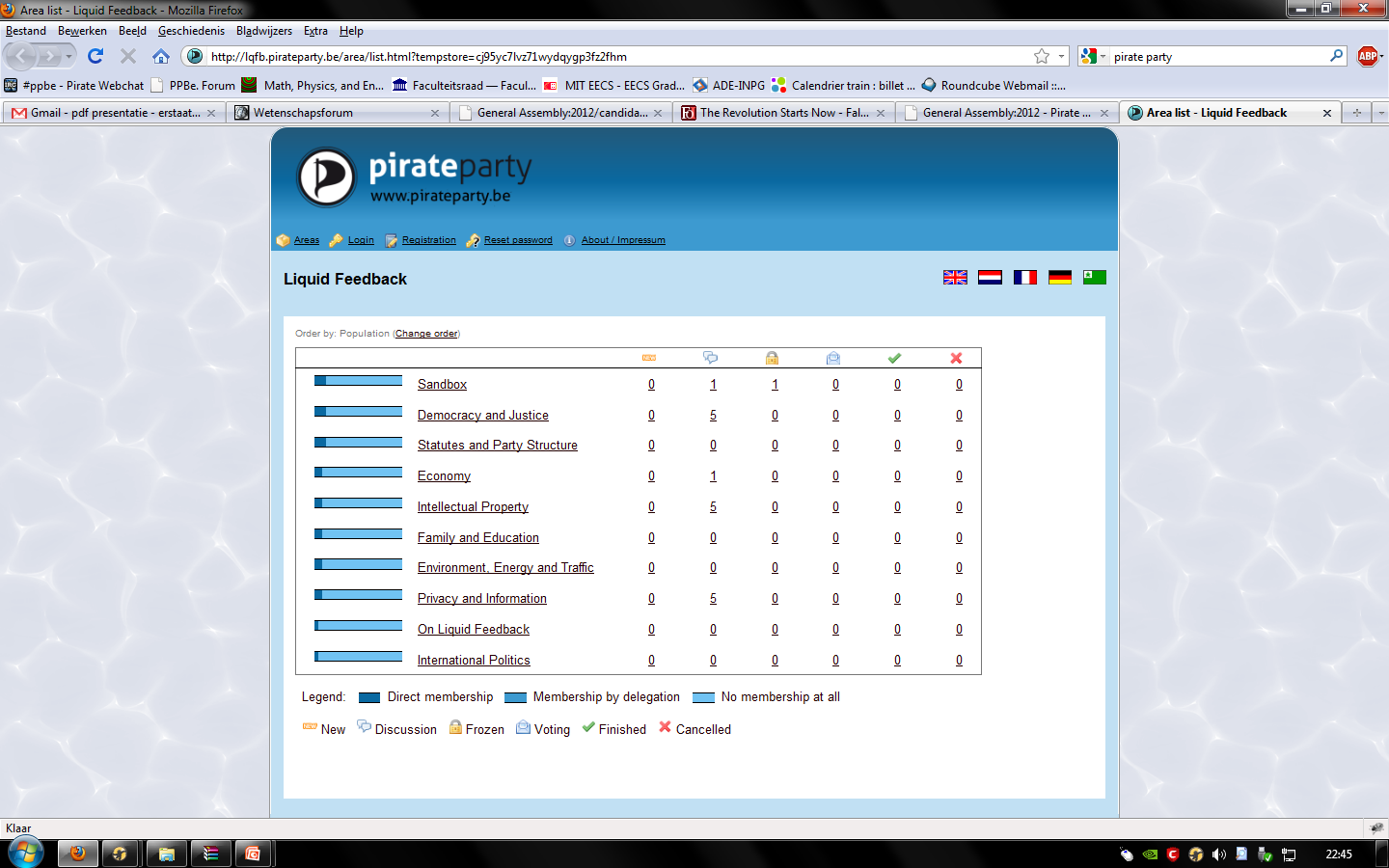 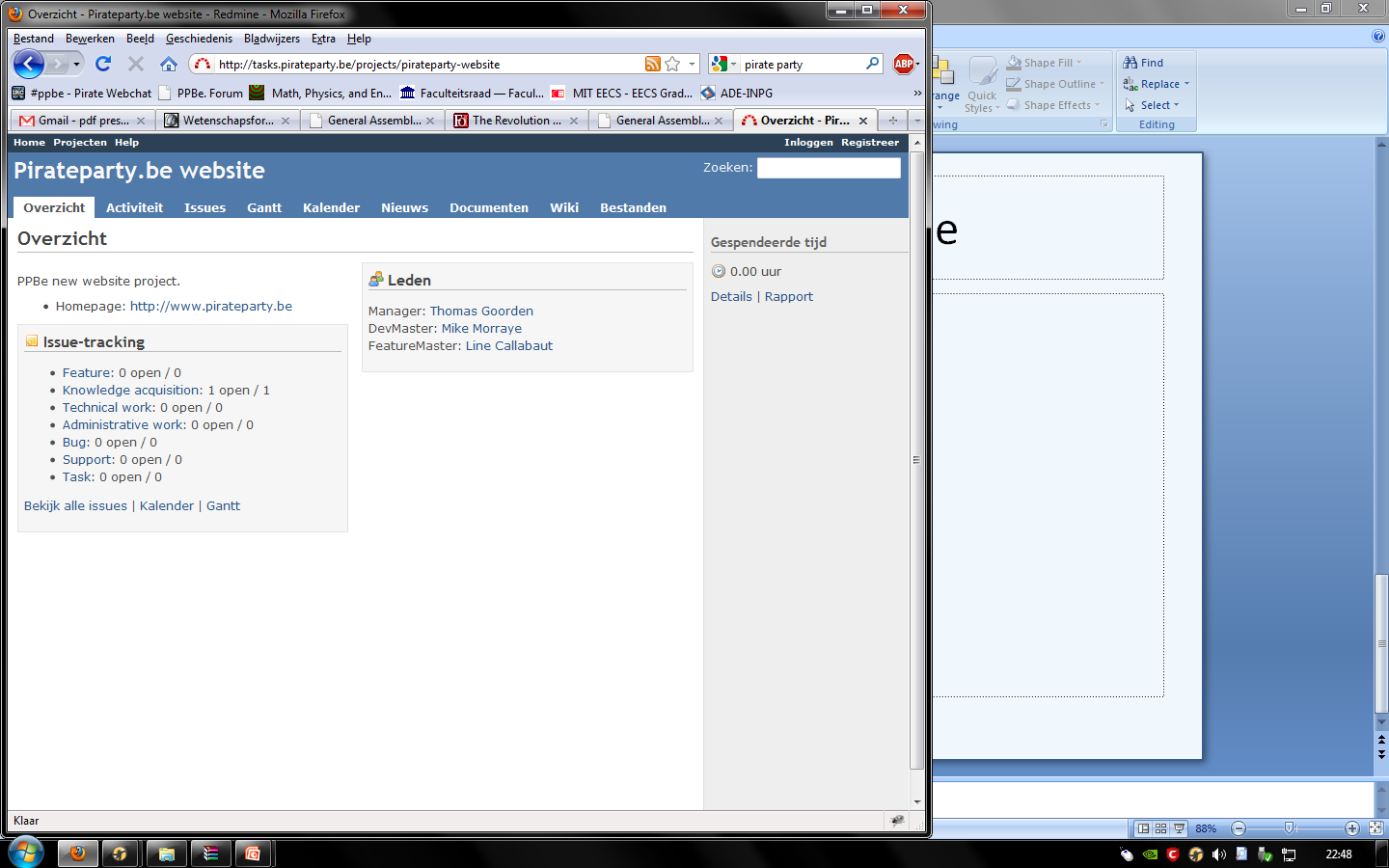 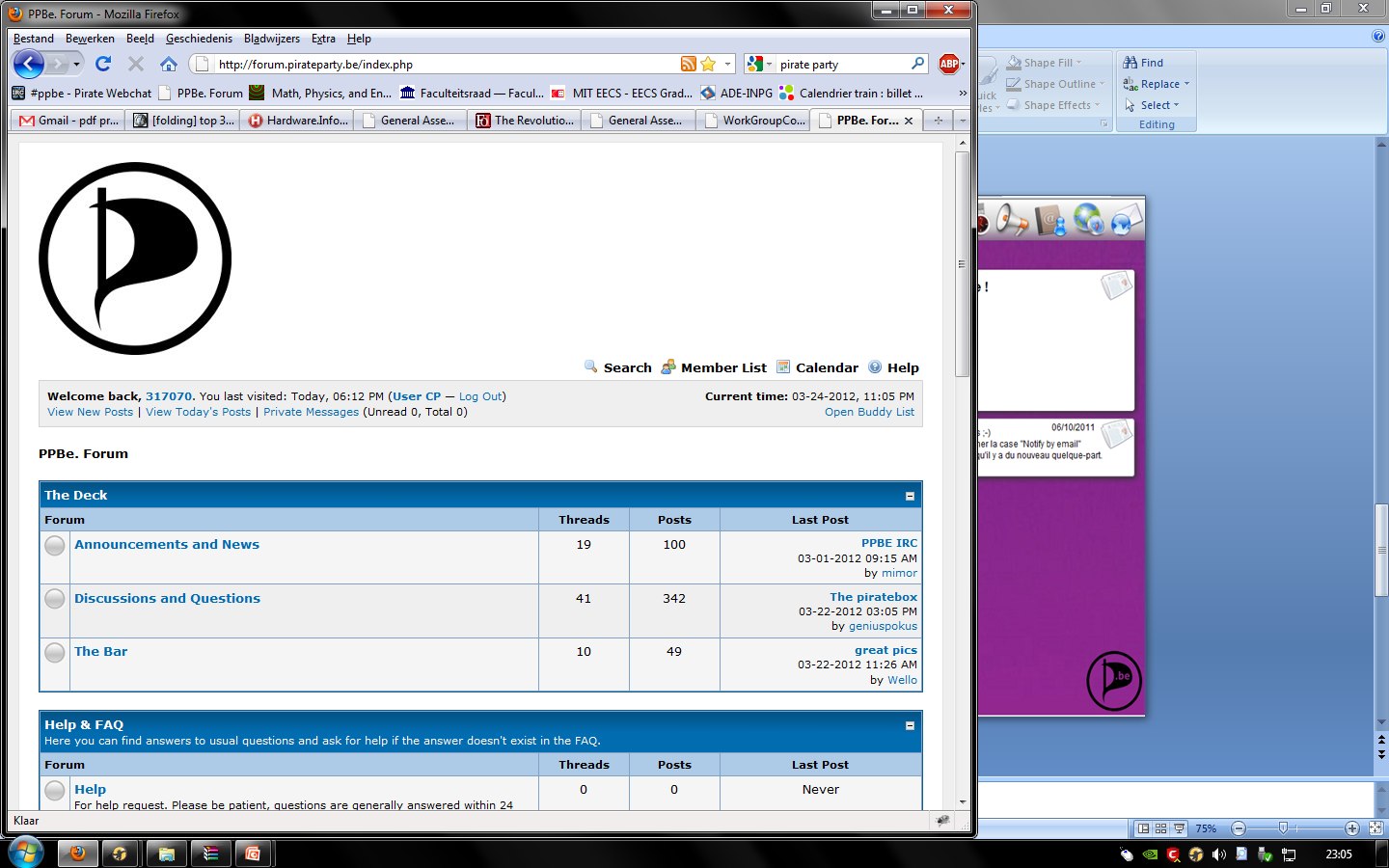 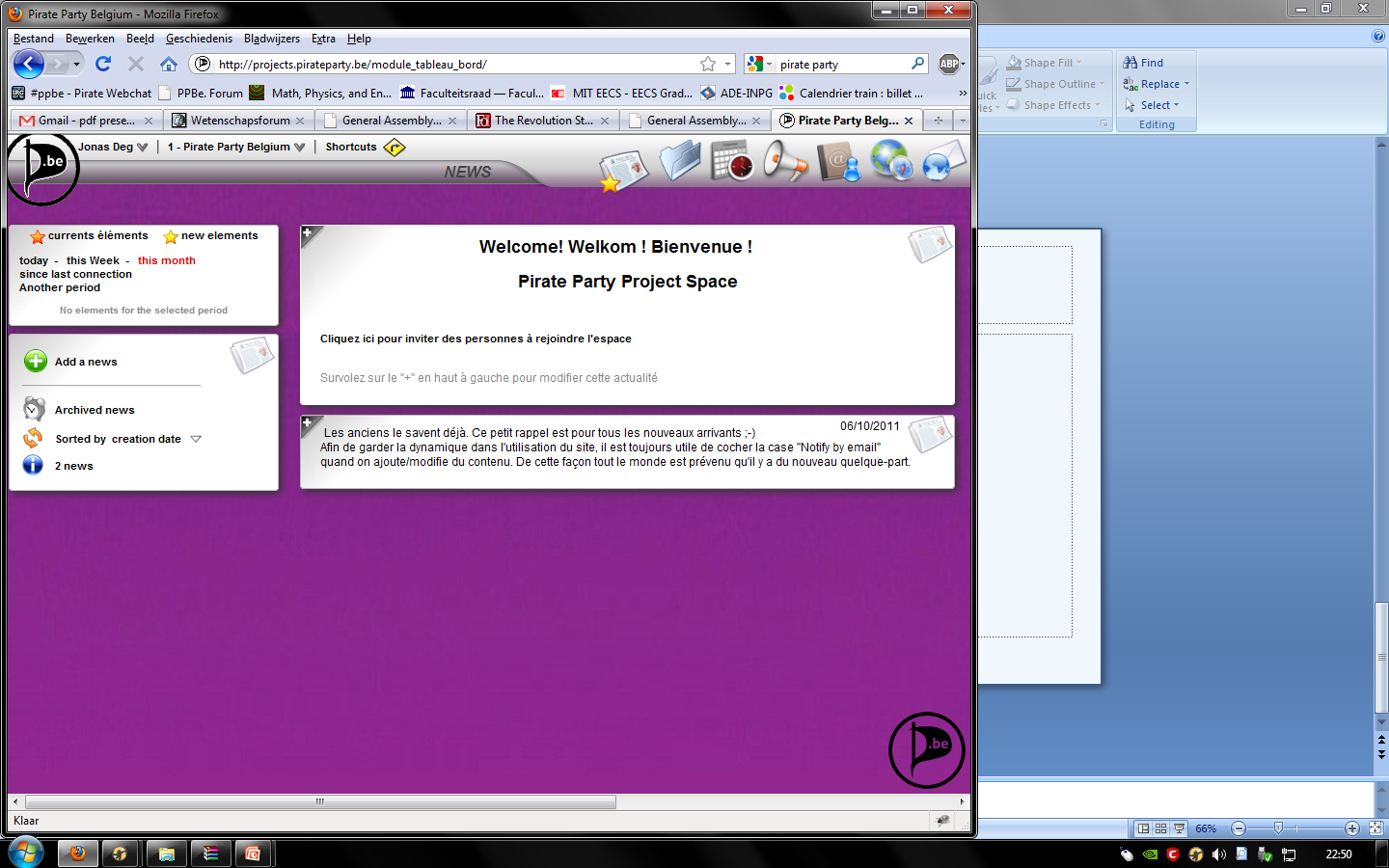 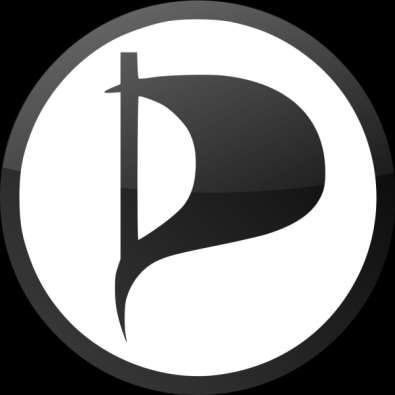 We is looking for:
People with some experience in web-IT
	think: Linux, Apache, ...

People with a have-you-tried-turning-it-off-and-on-again-mentality

Contact: itworkgroup@pirateparty.be
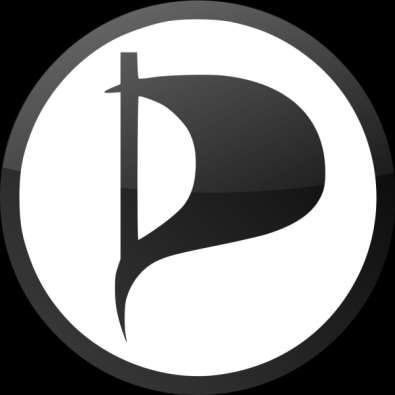 We is looking for:
People to occasionally translate from and to EN-NL-FR-DE

Contact: itworkgroup@pirateparty.be
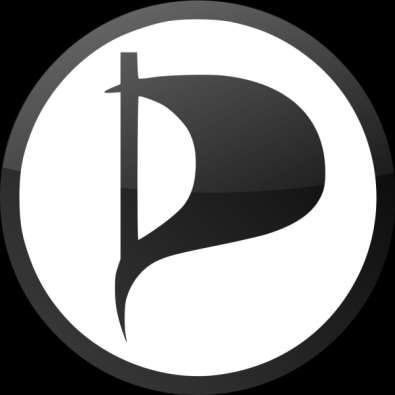 We is looking for:
People who know HTML-CSS and a have a feeling for aesthetics

Contact: itworkgroup@pirateparty.be